Об исключении хозяйствующих субъектов из государственных реестров в административном порядке



Зам. начальника отдела регистрации и учета налогоплательщиков УФНС России по Новгородской области
Н.И. Васильев
Признаки недействующего юридического лица
12 месяцев отсутствуют операции хотя бы по одному банковскому счету
12 месяцев 
не представляет документы отчетности
2
Признаки недействующего предпринимателя
-15 месяцев  истекло действие патента
или
-15 месяцев не представляет документы отчетности
Имеет 
недоимку (задолженность)
3
Способы направления документов
Комплект документов
МФЦ
Почта
Регорган
Электронно
Нотариус
Лично
Представитель
4
Публикация в журнале
5
Сервис «Прозрачный бизнес»
6
Результаты поиска
7
Информация из журнала о состоянии ЮЛ в реестре
8
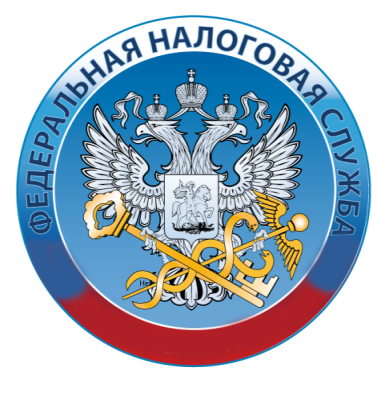 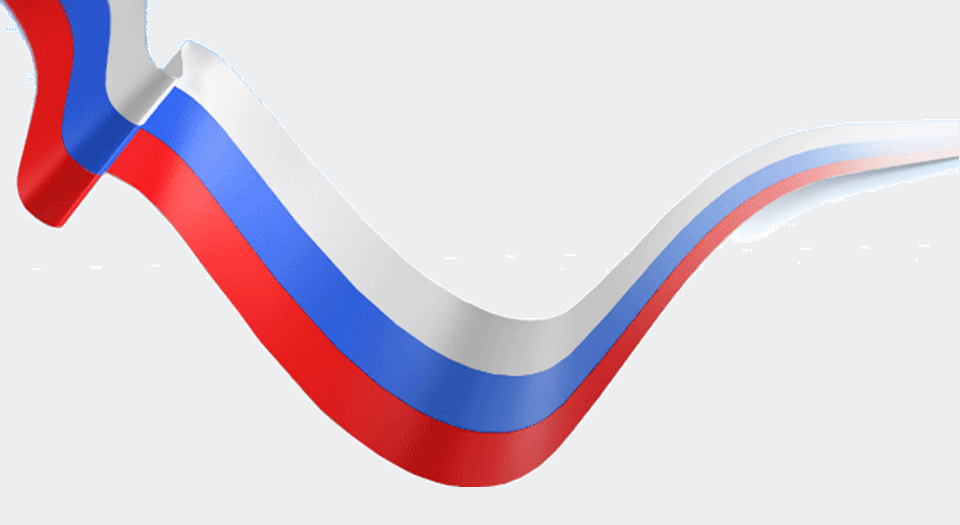 Благодарю за внимание!